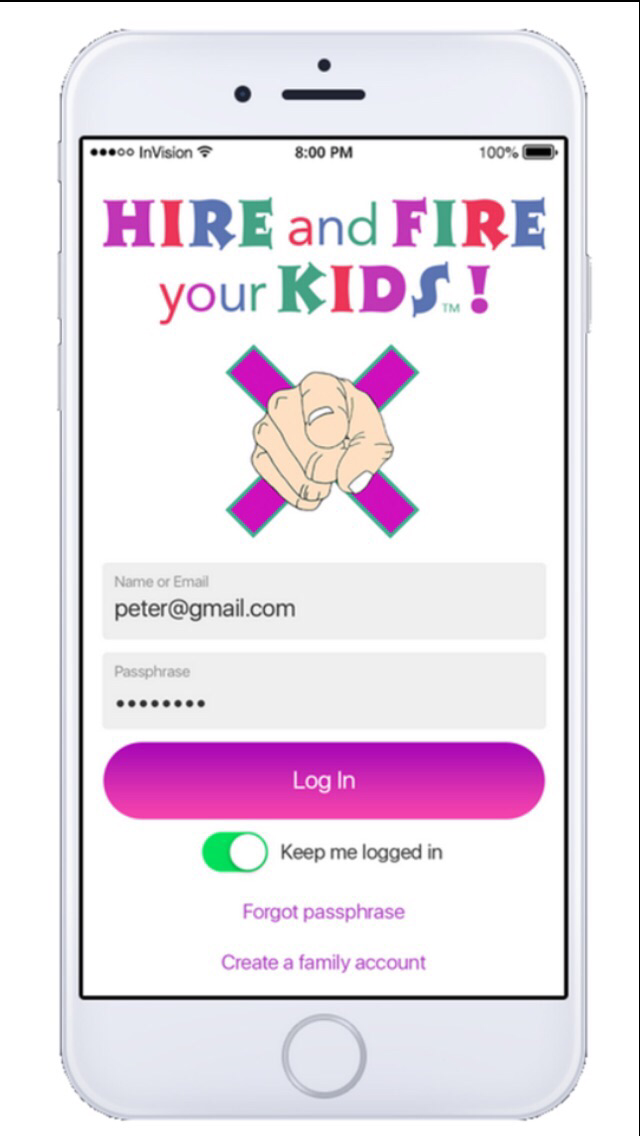 Hire and Fire your Kids
Mobile app    
“HOW TO”
Object of the Game
Kids must go entire Pay Period without getting Fired. 
Kids must earn as much as they can completing jobs for Hire before Pay Period ends.
HIRE
Kids “apply” to rolling Job board & are HIRED!
FIRE
Kids follow family Values/Expectations or risk getting FIRED!
Click “Register a family account”
Fill in data, choose Family Name you want to displayClick “Add or Change Picture” Save with checkmark top right hand corner
Fill in dataCreate Username (e-mail will be sent with username for records)Create & Remember your Passphrase (passphrase needs to be 14 characters and can have spaces)
Home Screen Click Add “Jobs”
Click “Use our template”or you can add your own 1 by 1 using + sign top rightNOTE: If you choose to add your own you will NOT be able to go back and use template
Load the detailed or simple template by clicking the arrow beside “Load Template”
Click “Done” after checkmark appears
Jobs now loaded and you can begin to Customize to suit your family!Slide left on the Job to see Edit and TrashUse + top right to add Jobs of your own!
When you create your own or Edit a Job you can keep “Simple” and customize your reward amount with or without Parent ReviewUse save checkmark when finished
OR use “Detailed” allowing you to create a checklist of tasks and create due dates for Jobs with or without Parent ReviewUse save checkmark when finished
Click Menu Bar “3 lines” top left and go back to Home PageClick “Expectations”Use template to load in or use + on top right to add your own 1 by 1
Load template of choice by clicking arrow “Load Template”Confirm load with “YES”Click “Done”
Customize Expectations to suit your family by swiping left to show Edit and TrashClick menu (top left) and return to Home
Click Add “Team”
Click “+” top right and add you family members playing!
Enter data remembering the family members UsernameIf they have their own e-mail enter it, if not enter yours for the invitationIf they have their own phone # enter it, if not add yoursChoose if the player is a Kid or Parent and how you want to send the invite by e-mail or textTip!  Choose a photo for your player by clicking “add or change picture” otherwise it will just be the purple body belowSave with “checkmark”, then your team will begin to appear as you add them
After entering all your family players head to their devices (text or e-mail) or your e-mail/text to accept the InvitationClick link.  The links do expire so set up right away or Re-Send invite through Team screen for new link.NOTE: Do NOT invite your team to play until you have customized the game and understand how to play.
Player to create a passphrase that is at least 14 characters in length and can have spaces if you choose
Once passphrase is set you can continue using Free web app (app.hireandfireyourkids.com) or family members who have previously download the app to their device can now login to the HFK app with their Username and Passphrase
Kids Home ScreenCan Edit profile and change character or passphrase if they chooseCan start to apply for Jobs by clicking “see list of Jobs” or “Jobs” in menu drop down
Kids Home screen on web app
Kids Home screen with data
Parents Home ScreenOnce Kids accepted the Invite you will see them on your Home screenI have changed players profile pics by clicking “add/change picture” which opens up “how do you want to add a picture” I chose show me pictures I can choose
Rules on Parents side can be changed but will ONLY update and SHOW on Pay Day which defaults to Friday.  On Friday you will see your changes  made to suit your family!
Game RulesYou can add more of your own through ExpectationsThese are things that would get them an X if not done.
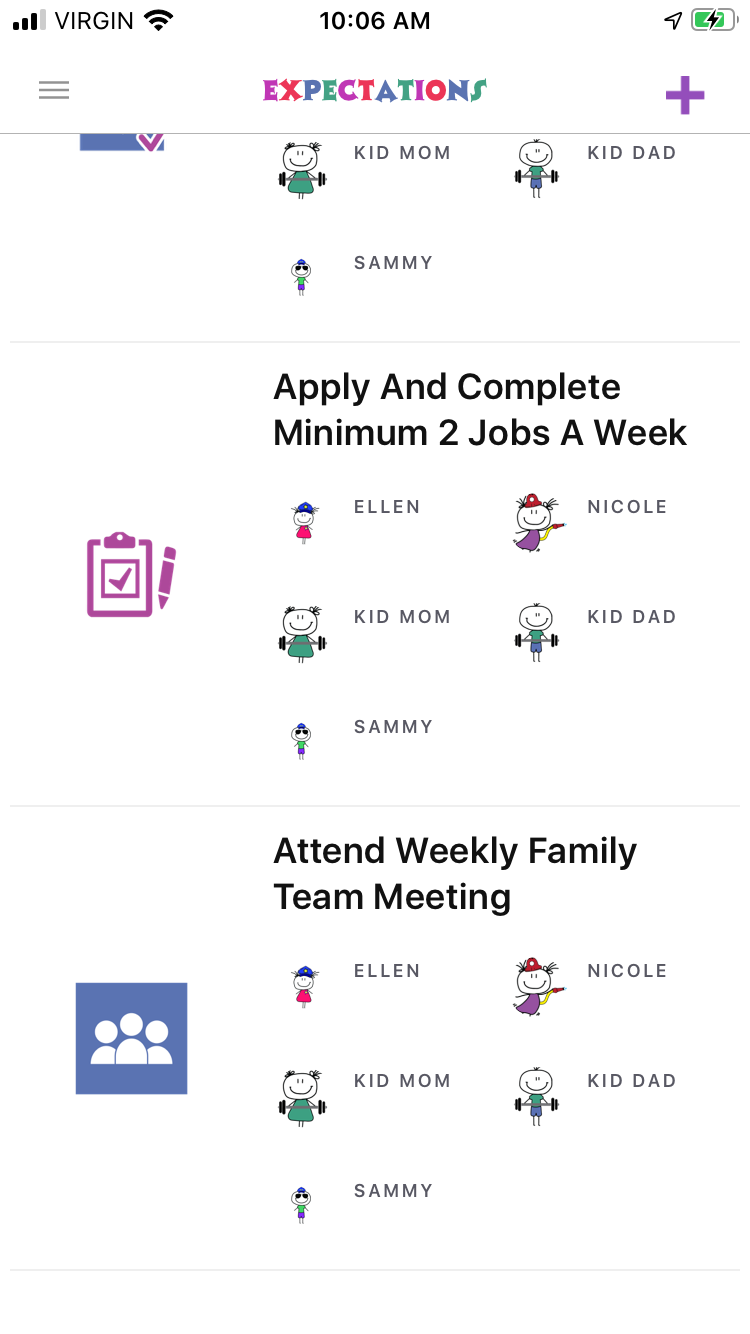 Examples:
Volunteer for 1 Job a week
Save 20% of your PayDay
Give 5% of PayDay to charity
Pay Day allows you to see all your Kids and you can “view details” of what they did to earn rewardOn Pay Day the Pay will become dark purple for you to payout your kids and the game resets every Pay Day!Kids can do jobs right up to 11:59pm the night before a Pay Day
Before Pay Day
On Pay Day
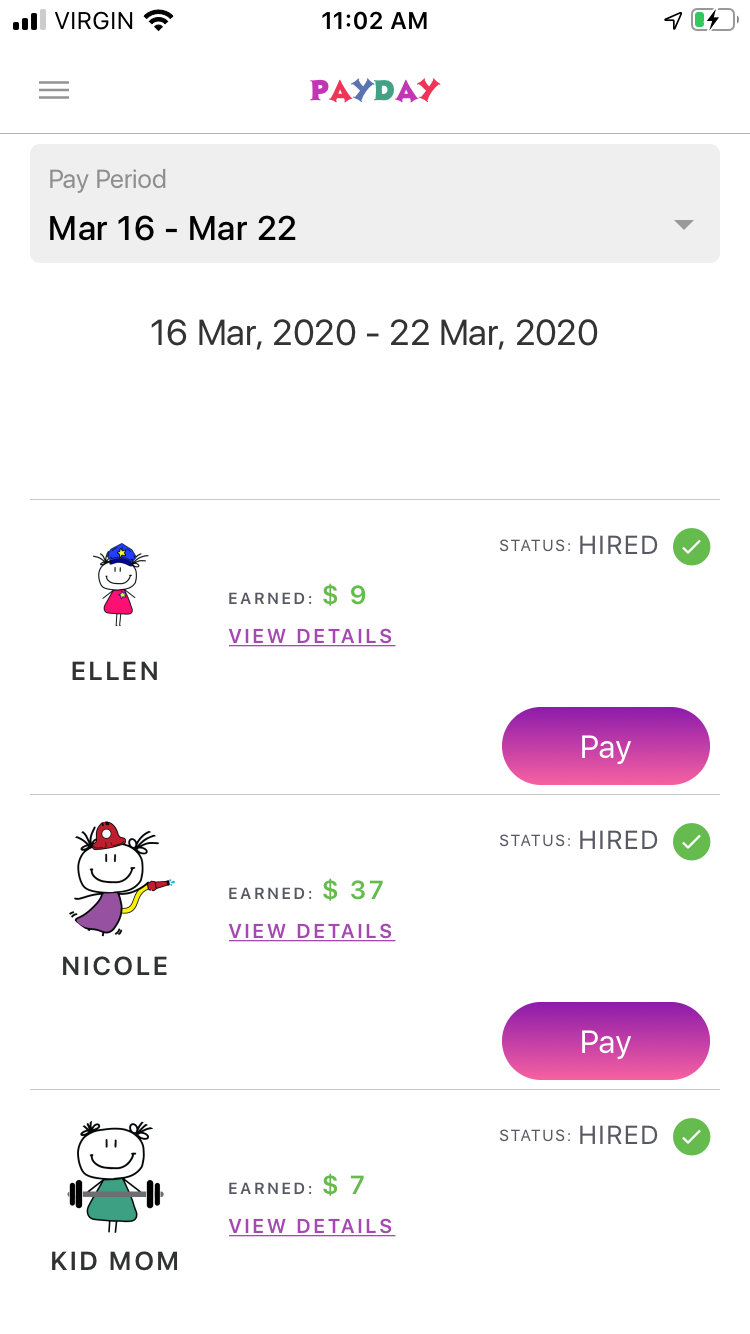 How do Kids apply for Jobs?Click on “Jobs” and click on the Job you want to apply for!Click “I Will Do This Job”
Jobs the Kid chose will NOW show up on their Home screen and Parents will get a Notice found in your Inbox
Kids Home with Jobs they applied for
Parents Inbox with Notices
What do Kids do when they have completed a Job?
Click on “Job” from Home screen and “Mark Complete”
Kid can take a picture of their work if they choose or send a message if they choose and clicks “Done”
Kids Home screen adds the Pay automatically upon completion UNLESS  Parent Review required upon completion was chosen. Then you would get a notice to approve, then Kid would be rewarded.
Parents get a Notice of Job Completion found in their Inbox and they too can see the rewards on their Home page of what their Kids earned.
Kids PayOut ScreenShows History too with Job details
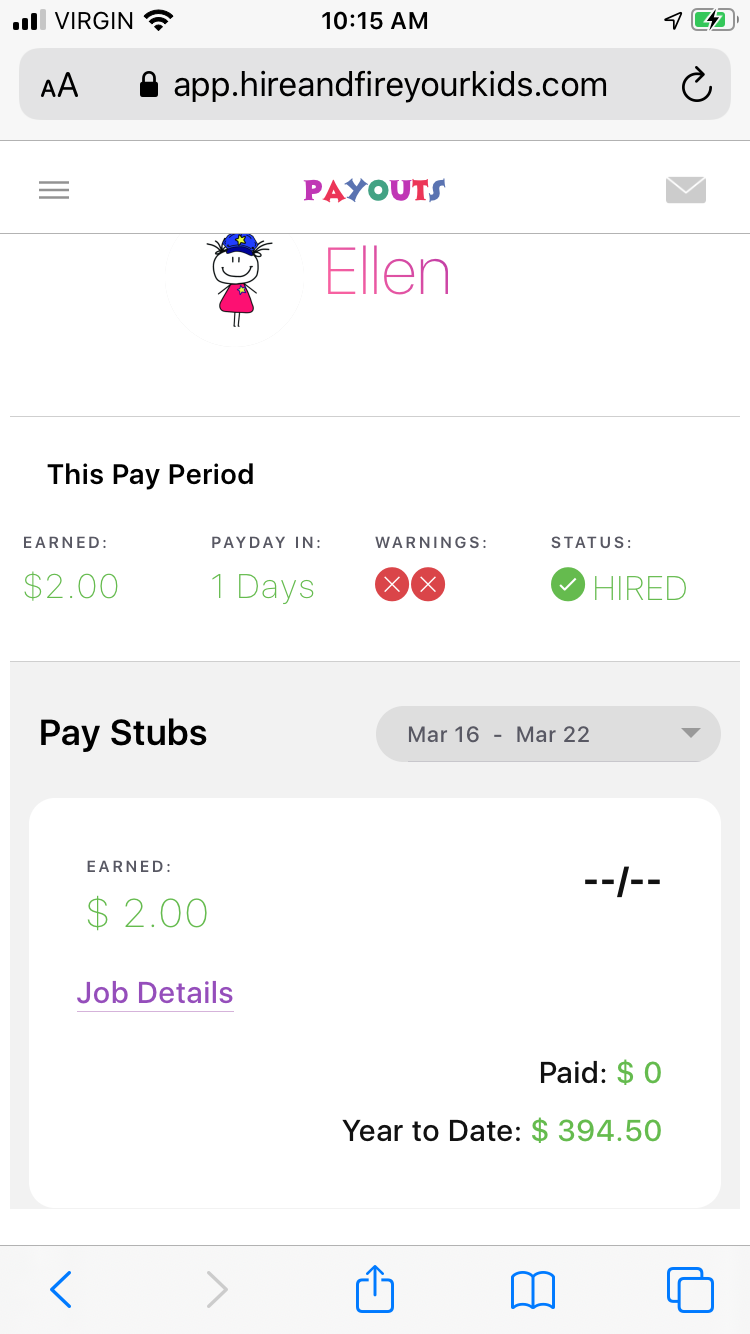 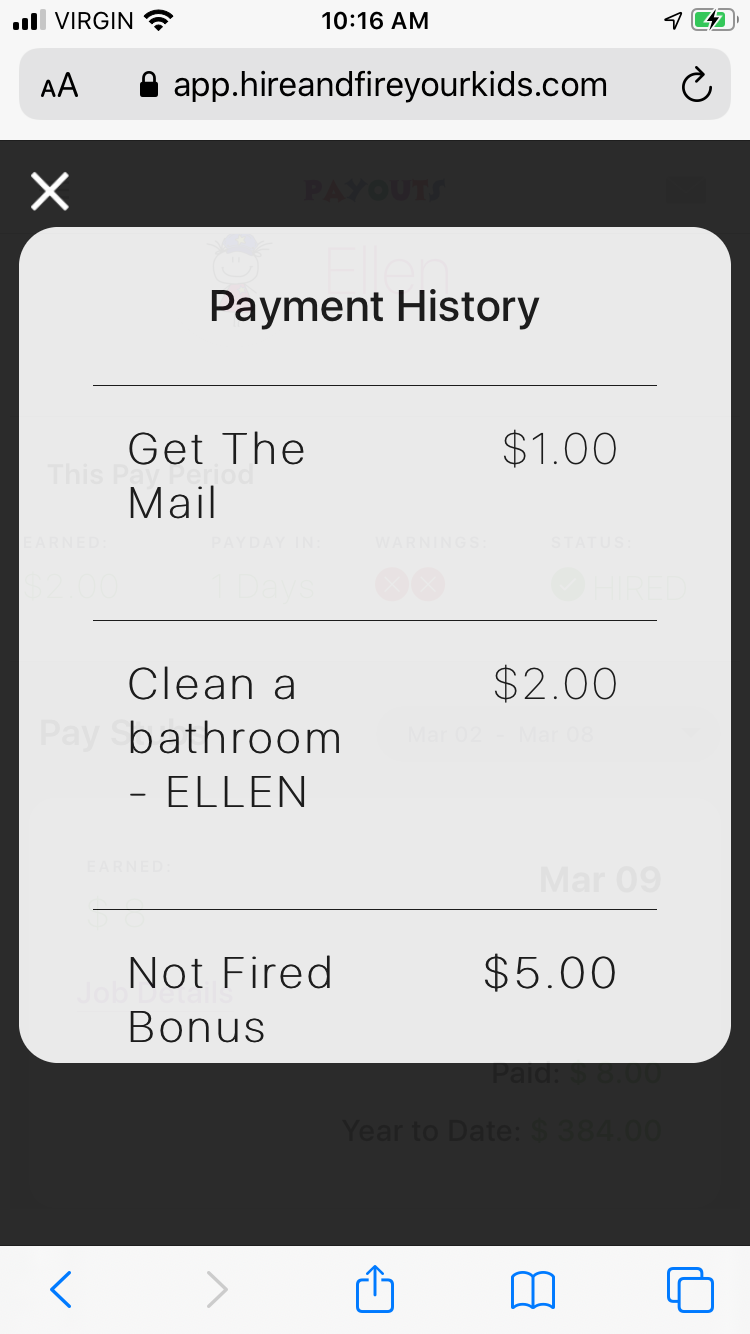 How do Parents give a Warning X?  2 ways…Choose Warning, pick unmet Expectation, pick Kid, add a message and send!
1st is by clicking Take Photo (bottom left)
Take a picture of the unmet Expectation, click Use Photo
Choose the Unmet Expectation from drop down.  You can start typing and it will bring up search function or you can scroll.
Choose Kid that’s getting X by clicking on them.
Use (optional) message to share your thoughts i.e. “Hi Junior, saw you forgot to put your dishes away.  Please do your best to bring them to the dishwasher.  Thanks, love you… xoxo.”
And Send (top right)
Give a Warning X
Click Warning
2nd way to give a Warning X
2nd is by clicking “Add New” (bottom right)
Click “Warning”
Choose the Unmet Expectation from drop down.  You can start typing and it will bring up search function or you can scroll.
Choose Kid that’s getting X by clicking on them.
You can leave the X or change and take your own photo of the LIVE unmet expectation here.
Use (optional) message to share your thoughts i.e. “Hi Junior, saw you forgot to put your dishes away.  Please do your best to bring them to the dishwasher.  Thanks, love you… xoxo.”
And Send (top right)
Kid will get a push notification on their device in real time and the X will be added to their inbox and show on their Home screen and Payout screen.  Will show on Parents too as seen below.
How do we send a Message?
Use “Add New” (bottom right)
Click “Message”
Messages work the same for Parents and KidsAdd New for Parent Add Message for Kid (bottom right of Home page)
Click on Kids you want to send message/notice to.
Write message and send (top right)
Kids will get a live push notification and it will go into all Inbox’s
Probationary PeriodHow to Remove a Warning XWe want to reduce family friction and help teach the Kids what your Expectations are over time.  So as you play the Kids can get the opportunity to correct their X after you have given it to them.Here is how you would Remove an X if it was corrected as per your guidelines (ie in our house they have to do right away if they are home)
Click on “Expectations” from drop down menu
Shows all the Kids X’s as they float to the top.  Click on the Expectation you want to Remove the X from
How to Remove  an X
Then click “Remove” beside the Kid you want to remove the X from
Junior’s X is now removed!
Object Of The Game
FIRED: Kids need to finish each Pay Period without getting Fired and earn the Incentive Bonuses making them eligible for the Employee of the Month.  
HIRED: Kids can apply to rolling Job board for Hire, get rewarded upon completion and get paid out on Payday.
Kids do their best to follow the Family Values and Expectations you‘ve set together.  If your Kid is caught NOT following a Value or an Expectation by you, they're given a warning X.  After a certain amount of warning X's the Kid get's Fired.  (Option to remove an X if the Kid corrects X immediately)
If the Kid can go the entire Pay Period without getting Fired they will receive a NOT FIRED Bonus.  
If all Siblings can go the entire Pay Period without getting Fired they will each receive a TEAMWORK Bonus. 
If your Kid does get Fired they are NOT entitled to the above Incentive Bonuses and a consequence that you set together at your last Team Meeting will activate. 

Game Rules
Set your Pay Period (weekly, bi-weekly, monthly)
Set your recurring Pay Day Date
Set your Payment currency (dollars or points)
Set the number of Warning X's before getting Fired
Set the NOT FIRED Bonus reward amount
Set the TEAMWORK Bonus reward amount
Game On!
Set your recurring Family Team Meeting day and stick to it!
Stop giving your Kids money for their wants and stop buying their wants.  Instead teach your Kids to EARN their wants.
Start playing with a Probationary Period in mind so everyone can get used to things...before getting Fired.
Kids apply for Jobs created by you and get rewarded upon completion (no assigning chores by you in this game)!
Kids follow the family values and expectations set, trying not to get Fired.
Kids get Paid out on Pay Day!